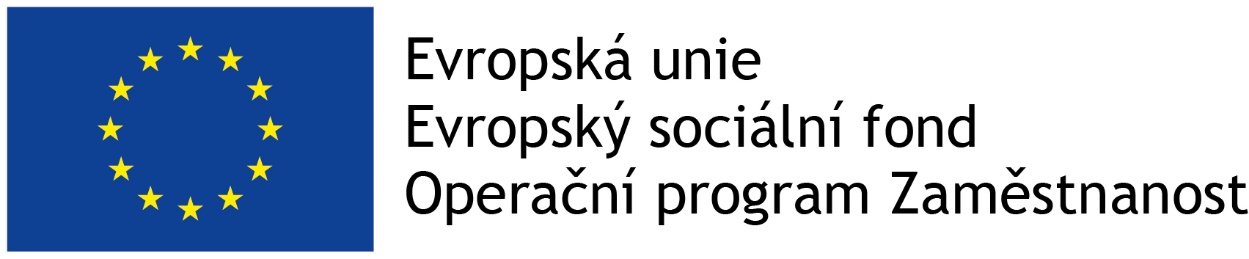 Pokračování plánování sociálních služeb v ORP Týn nad Vltavou
CZ.03.2.63/0.0/0.0/16_063/0006560
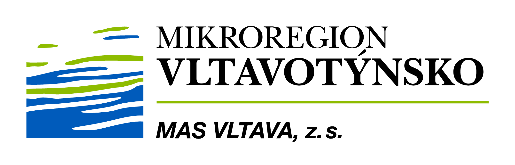 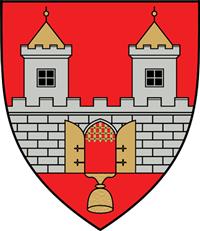 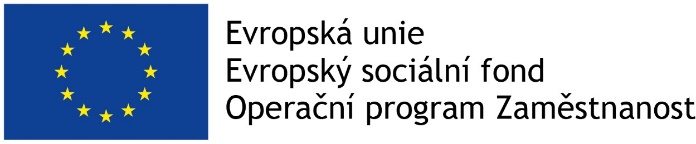 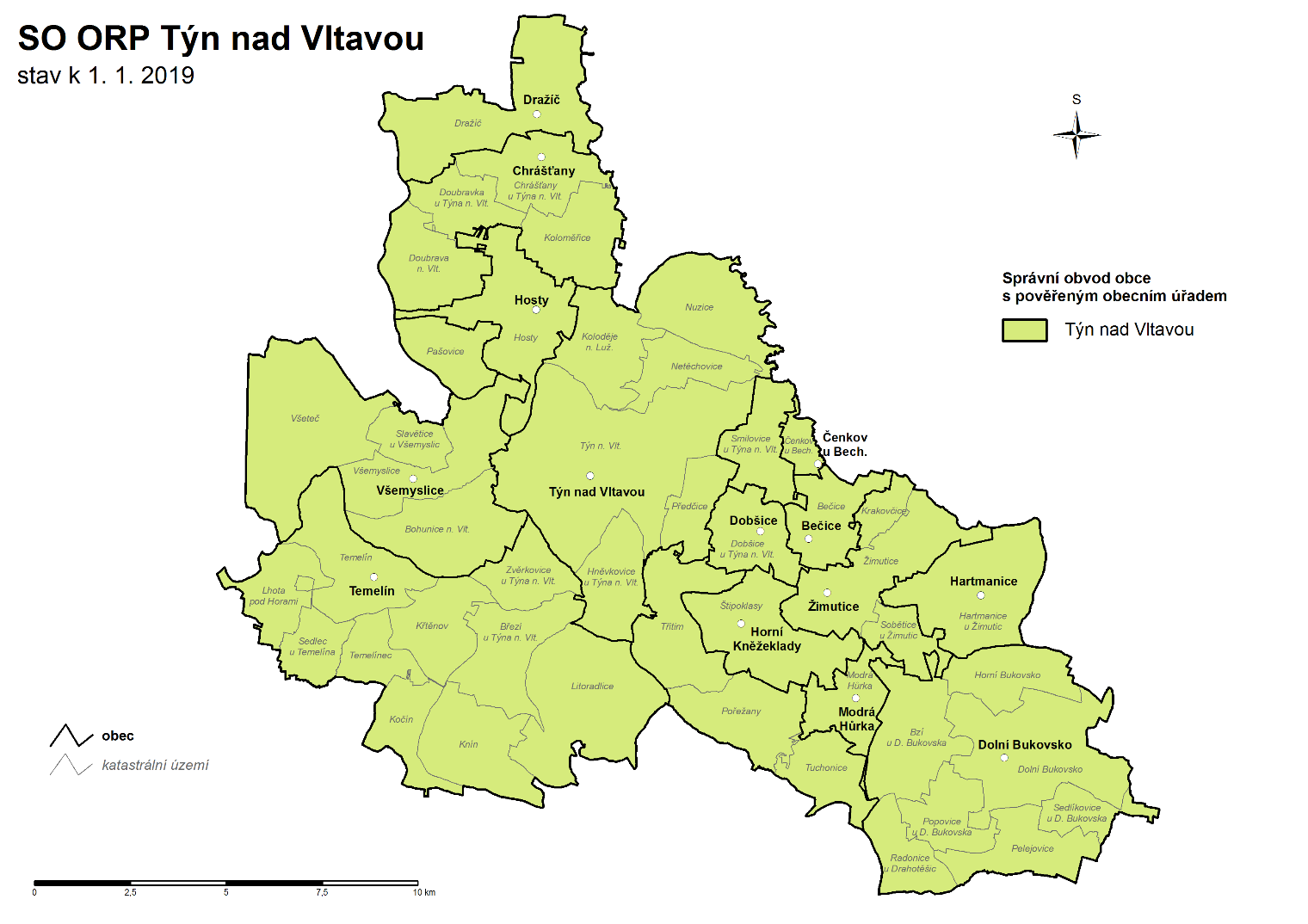 VEŘEJNÉ PROJEDNÁNÍ

STŘEDNĚDOBÉHO PLÁNU ROZVOJE SOCIÁLNÍCH SLUŽEB
ORP TÝN NAD VLTAVOU
2020 - 2022
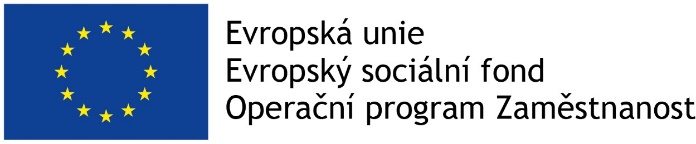 Komunitní plánování
Metoda zpracování rozvojových plánů, založená na:
na zapojování všech, kterých se zpracovávaná oblast týká
na dialog a vyjednávání
na dosažení výsledku, který je přijat a podporován většinou účastníků

Komunitní plánování sociálních služeb
Metoda, pomocí které lze na úrovni obcí nebo krajů plánovat sociální služby tak, aby odpovídaly místním specifikům i potřebám jednotlivých občanů
Otevřený proces zjišťování potřeb a zdrojů a hledání nejlepších řešení v oblasti sociálních služeb
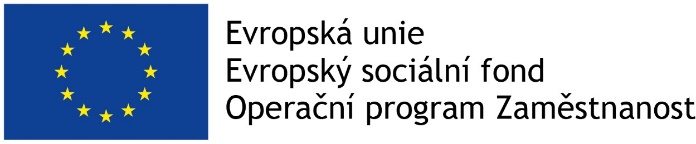 Kdy
Vytvoření SPRSS  ORP Týn nad Vltavou 2020 – 2022 (6/2018 – 1/2020)

Proč
Spolupráce mezi zadavateli – obce, poskytovateli a občany – uživateli sociálních služeb, 
Informovanost o sociálních službách, 
Podklady pro žádosti o dotace, 
Seznam projektů poskytovatelů sociálních služeb a obcí
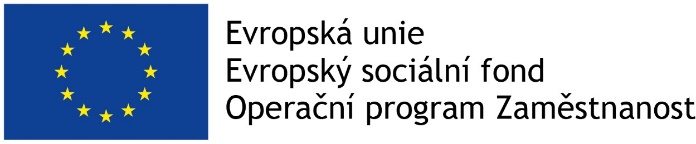 Zajímavosti – analýza počtu obyvatel ORP
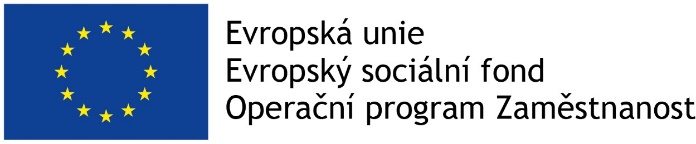 Co je nejvíce potřeba
Vznik Centra pro seniory – akutně chybí domov pro seniory
Kvalitní sociální služby pro seniory – pečovatelská služba, osobní asistence
Potřebnost kvalitních zaměstnanců v sociálních službách – větší společenské i materiální ohodnocení této činnosti 
Komunitní centrum jako další místo informování o sociálních službách
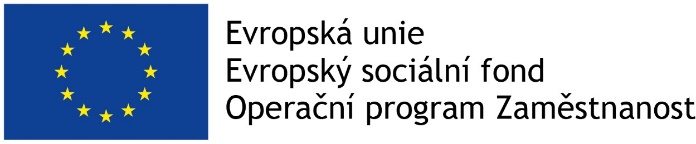 Vize Střednědobého plánu sociálních služeb v ORP Týn nad Vltavou 2020 - 2022
Snadno dostupné a kvalitní služby efektivně rozložené na celém území ORP v podmínkách odpovídajících
 21. století. Propojení spolupráce poskytovatelů 
a zadavatelů v souladu s potřebami uživatelů.
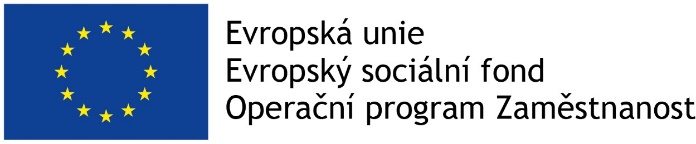 Prioritní oblasti SPRSS ORP Týn nad Vltavou
Průřezová opatření
Zvyšovat informovanost a podporovat spolupráci poskytovatelů navzájem, poskytovatelů a obcí
Péče o seniory
Vystavět Centrum pro seniory
Zachovat stávající služby
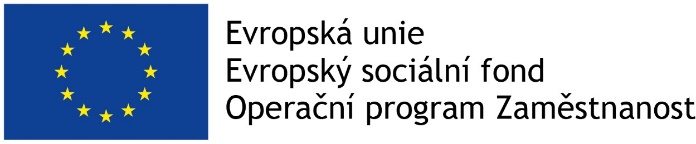 Prioritní oblasti SPRSS ORP Týn nad Vltavou
Péče o zdravotně znevýhodněné
Podpora stávajících služeb – např. v rámci Domova sv. Anežky
Odstraňování architektonických bariér – od slov k činům
Problematika osob s duševním onemocněním – více o tématu mluvit, odstranit mentální bariéry

Rodina, děti, mládež o osoby ohrožené sociálním vyloučením
Práce s rodinami – OSV, projekt SOS rodina
Problematika nárůstu zadlužených osob
Sociální bydlení
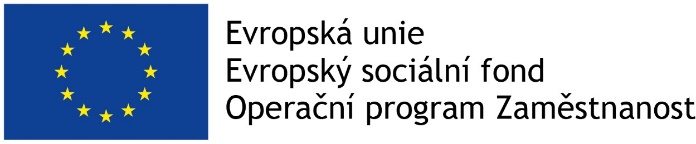 Výstupy
Střednědobý plán sociálních služeb 2020 – 2022
Katalog poskytovatelů sociálních služeb v ORP Týn nad Vltavou
Zasílání připomínek do 2.12. 2019
Hana Mičanová
M: 601 299 140E:   micanova@vltavotynsko.cz
Mgr. Jana Kučerová
M: 774 709 122E:   kucerova@vltavotynsko.cz